المملكة العربية السعودية
وزارة التربية والتعليم
وكالة الوزارة للتعليم
الإدارة العامة للتدريب والابتعاث
مشروع التعلم النشط
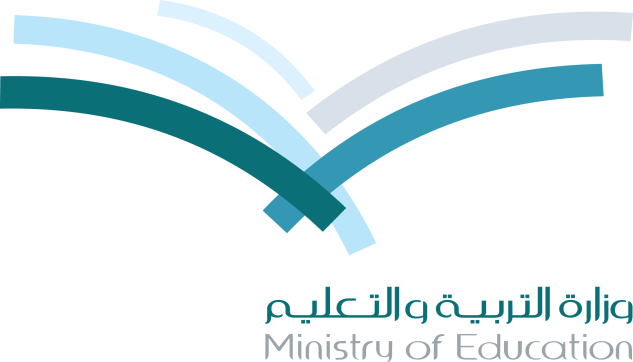 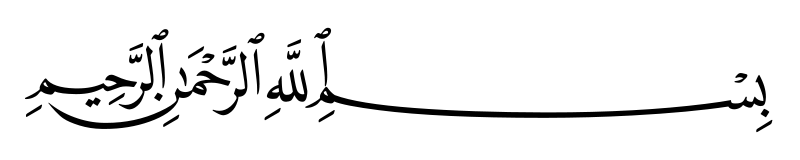 المملكة العربية السعودية
وزارة التربية والتعليم
وكالة الوزارة للتعليم
الإدارة العامة للتدريب والابتعاث
مشروع التعلم النشط
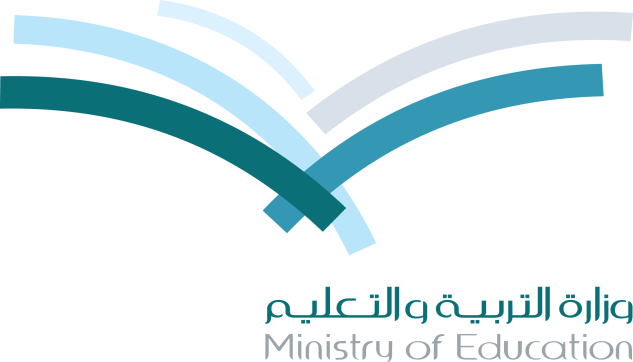 التعلم النشط
( الحقيبة التدريبية الأساسية )
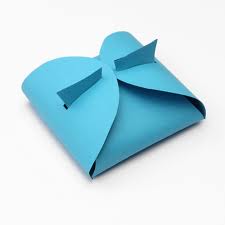 تعارف وتآلف
الحاضر
المستقبل
الماضي
أنا
الهدف العام
تنمية مفاهيم ومهارات المتدربين حول التعلم النشط وفق نموذج وكالة الوزارة للتعليم
الأهداف التفصيلية
في نهاية البرنامج التدريبي يتوقع من المتدرب أن :
يوضح مفهوم التعلم النشط
يكوِّن اتجاه إيجابي نحو التعلم النشط
يلم بمتطلبات التعلم النشط
الأهداف التفصيلية
في نهاية البرنامج التدريبي يتوقع من المتدرب أن :
يدرك أدوار العاملين في المدرسة لتحقيق التعلم النشط
يدعم استدامة التعلم النشط
يوضح عناصر التعلم النشط
الأهداف التفصيلية
في نهاية البرنامج التدريبي يتوقع من المتدرب أن :
يصمم أنشطة تتناسب مع فلسفة التعلم النشط
يفعِّل انهماك الطلاب في الأنشطة
يقترح معايير اختيار استراتيجيات التعلم النشط
الأهداف التفصيلية
في نهاية البرنامج التدريبي يتوقع من المتدرب أن :
يشرك الطلاب في تحمل مسؤوليات التعلم
يتمكن من أدوات تقويم المتعلم النشط
يستنتج معايير الصف النشط
خطة البرنامج
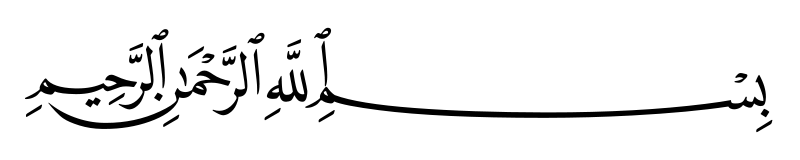 اليوم الأول
( مدخل للتعلم النشط )
الجلسة الأولى
( مفهوم التعلم النشط )
تقديم
أ/محمد علي القحطاني          أ/مشاعل عبد الله العبيكان
خطة الجلسة
الأهداف الاجرائية
في نهاية الجلسة يتوقع من المتدرب أن :
1
يوضح مفهوم التعلم النشط
2
يستنتج فوائد التعلم النشط من خلال موقف تعليمي
يلم بمتطلبات التعلم النشط
3
التعلم يحصل نتيجة ما يقوله أو يفعله المتعلم وليس لما يقوله المعلم
1
التعلم النشط عمليه هيكلية وليس عملية تجميلية
التعلم هو انتاجا للمعرفة وليس استهلاكا لها
وقفة تأملية
2
3
نشاط 1 / 1 / 1
20 د
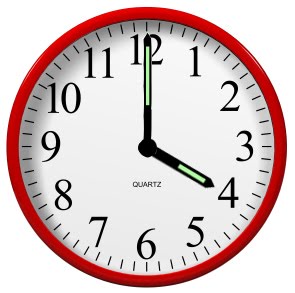 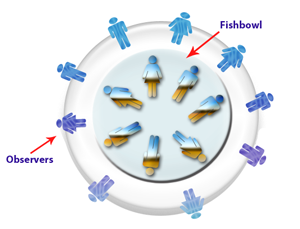 أخي المتدرب .. اتبع تعليمات المدرب ثم وضح :
ما مفهوم التعلم النشط ؟
التعلم النشط هو :
هو فلسفة تربوية تعتمد على إيجابية لنتعلم في الموقف التعليمي وتشمل جميع الممارسات التربوية والإجراءات التدريسية التي تهدف على تفعيل دور المتعلم  فيتم التعلم من خلال العمل والبحث, والتجريب , واعتماد المتعلم على ذاته في الحصول على المعلومات واكتساب المهارات وتكوين القيم والاتجاهات
التعلم النشط هو :
انخراط الطلاب بما يتجاوز المشاهدة والاستماع وكتابة ما يقوله المعلم إلى الاكتشاف ومعالجة وتطبيق المعلومات
جوهر التعلم النشط : قيام الطلاب بأداء المهام وانخراطهم في عملية التعلم
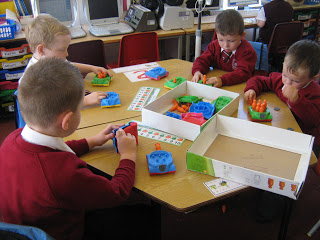 التعلم النشط هو :
الجانب المعرفي
الجانب الوجداني
منظومة إدارية وفنية تشمل كل مكونات الموقف التعليمي وتوجه فاعلياته بما فيها استراتيجيات التعلم والتدريس التي تقدم المعارف والمعلومات وتتنوع بها الأنشطة التعليمية التي يمارسها المتعلم وتتعدد المواقف التربوية التي يشارك فيها المتعلم وتتكون لديه القيم والسلوكيات بل ويتمركز فيها التعلم حول المتعلم ووفق قدراته و إمكاناته ويكون مشاركاً إيجابياً ويكتسب المهارات الأدائية
الجانب المهاري
التعلم النشط
وقت المعلم
وقت المعلم
وقت الطالب
وقت الطالب
19
متى يكون الطالب نشط في عملية التعلم
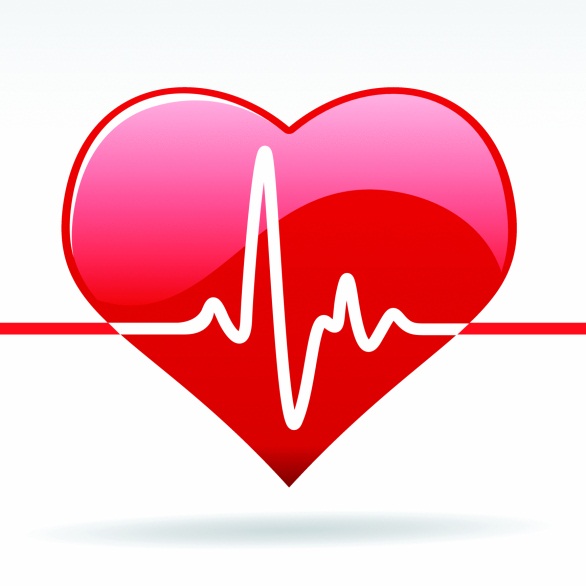 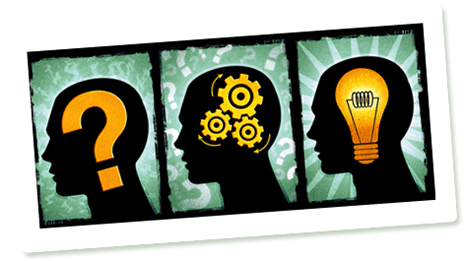 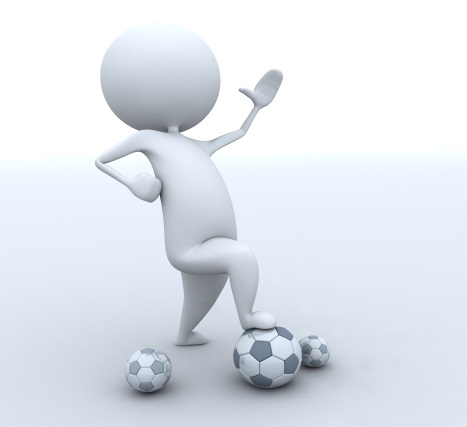 نشط عاطفياً
نشط عقلياًً
نشط بدنياً
يمارس تطبيق 
مهارات عقلية
يمارس تطبيق 
مهارات حركية
منصت بفاعلية ،
 يتحدث عن الموضوع
 بحب،  يمارس التعلم برغبة ،.............الخ
20
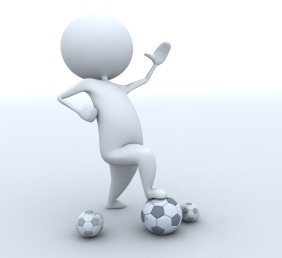 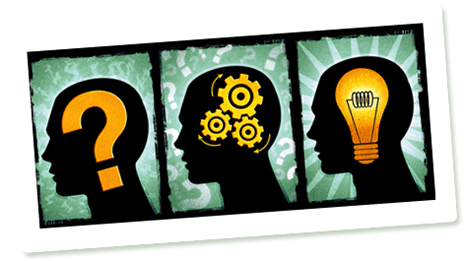 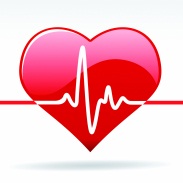 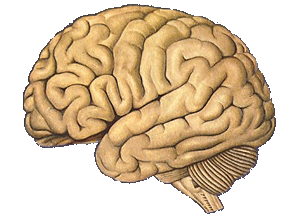 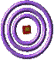 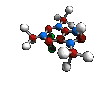 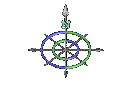 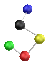 خطاب للعقل
نواحي نظرية وفكرية
خطاب للحواس
نواحي عملية
خطاب للقلب
نواحي السلوك
 والاتجاهات
22
يحول الطلاب من أوعية نبغي ملؤها إلى نار تنتظر ايقادها
يفصل نفسه عن 
المقاربات التي تحاول 
أن تكون جذابة بدون 
فائدة
التعلم
 النشط
ليس تطبيق لنظام 
معين أنه عملية 
الاجتهاد الدائم
يحول التدريس من عملية تلقين وصقل إلى عربة نحمل الحياة والذكاء   والروح
التركيز في التعلم النشط لا يكون على اكتساب المعلومات وإنما على الطريقة  والاسلوب التي يكتسب الطالب المعلومات منها
التعلم النشط هو :
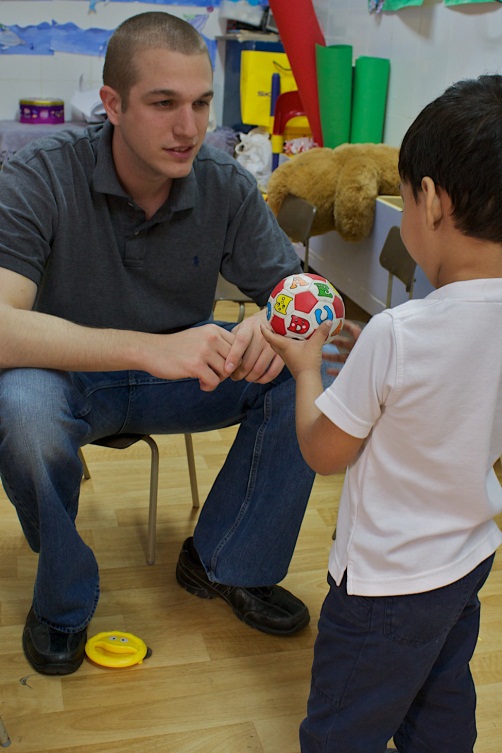 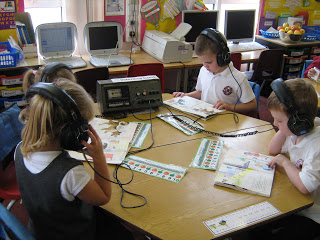 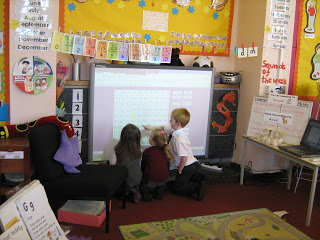 طريقة تعليم وتعلُّم في آن معاً
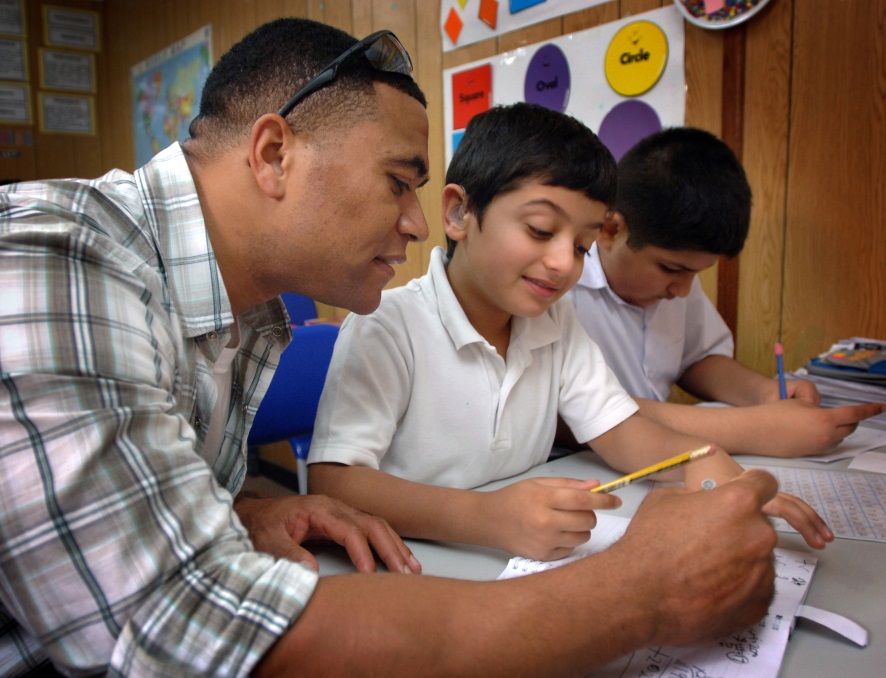 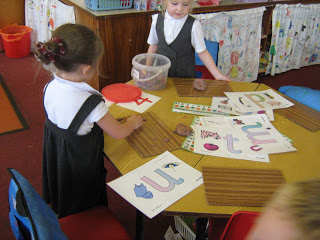 نشاط 1 / 1 / 2
15د
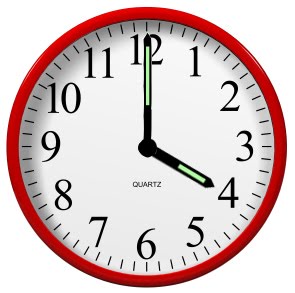 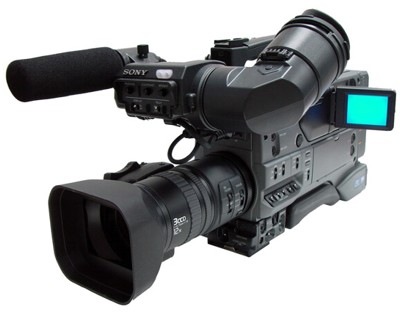 فردي-جماعي
أخي المتدرب .. شاهد المقطعين التاليين 
ثم بالتعاون مع أفراد مجموعتك بين أي المقطعين سيكون له الأثر الأكبر في عمليتي التعليم والتعلم .. لماذا ؟
استنتج..
الأهداف التي يقوم عليها
فوائد التعلم النشط
أهمية التعلم النشط
أهمية التعلم النشط:
تتضح أهمية التعلم النشط من خلال تشجيع الطلاب على العمل الإيجابي ومساعدة المتعلم على اكتساب الخبرة لأن  سياقات التعلم ذات صلة بالطلاب لذا على المعلم تشجيع التعلم النشط ودمج المادة أو المعرفة القديمة بالجديدة وتحفيز الطلاب للعمل الفردي أو الجماعي واحترام الرأي والرأي الآخر مما يؤدي إلى دعم العلاقات الاجتماعية إضافة إلى أنه يعود المتعلمين على الممارسة الديمقراطية باحترام وتدريب المتعلم على تحمل المسؤولية والاعتماد على النفس
أهمية التعلم النشط:
يعود الطلاب على قيم الالتزام ويعزز التعلم الاجتماعي لدى المتعلمين وكلما ترك المعلم الطلاب لتسجيل ملاحظاتهم والمناقشة على شكل أزواج أم مجموعات فإن الطلاب يتعلمون أكثر
فوائد التعلم النشط
الطلاب أكثر احتمالاً للوصول إلى المعرفة السابقة الخاصة بهم والتي هي مفتاح التعلم
2) الطلاب أكثر عرضة لإيجاد حلول ذات معنى شخصي للمشكلات أو التفسيرات
3) يتلقى الطلاب ردود فعل فورية على نحو أكثر تكراراً
فوائد التعلم النشط
4) الحاجة لإنجاب متعلمين فاعلين لاسترجاع المعلومات من الذاكرة بدلاً من مجرد إدراك أو تمييز صحة عبارة ما
5) يزيد التعلم النشط من ثقة الطلاب بأنفسهم واعتمادهم على الذات
6) يزيد من الدافعية للمتعلمين كي يكونوا أكثر نشاطاً بدلاً من السلبية
فوائد التعلم النشط
7) المهمة التي يقوم بها المتعلم بنفسه أو كجزء من مجموعة ذا قيمة عالية أكثر
8) يغير التعلم النشط من الفهم المعرفي للطالب الذي بدوره يؤثر على نموه المعرفي
9) الطلاب الذين يعملون معاً على مهام التعلم النشط يتعلمون كيف يعملون مع أي أناس آخرين مختلفين عنهم في الخلفيات والاتجاهات والمواقف
فوائد التعلم النشط
10) يتعلم الطلاب استراتيجيات للتعلم الذاتي بملاحظة ومراقبة عمل الآخرين
من الأهداف التي يقوم على أساسها التعلم النشط
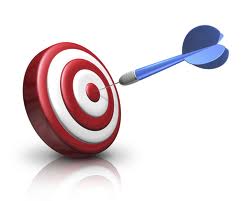 تشجيع المتعلمين على اكتشاف مهارات التفكير الناقد
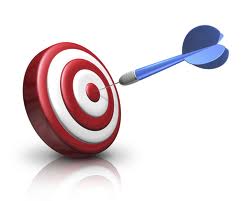 التنويع في الأنشطة التعليمية الملائمة لتحقيق الأهداف التربوية المنشودة
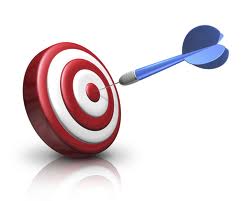 تشجيع المتعلمين على القراءة الناقدة
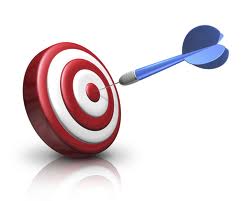 تشجيع المتعلمين على طرح الأسئلة المختلفة
من الأهداف التي يقوم على أساسها التعلم النشط
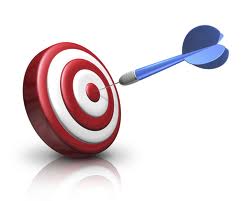 تشجيع المتعلمين على حل المشكلات
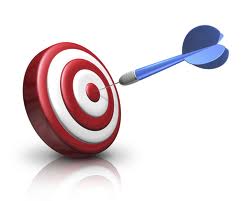 تحديد كيفية تعلم الطلاب للمواد الدراسية المختلفة
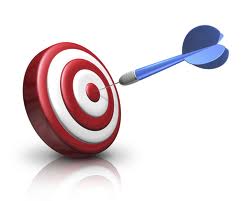 قياس قدرة المتعلمين على بناء الأفكار الجديدة
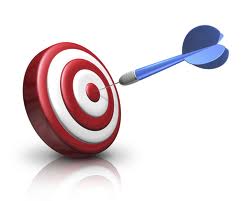 تشجيع المتعلمين وتدريبهم على أن يعلموا أنفسهم بأنفسهم
من الأهداف التي يقوم على أساسها التعلم النشط
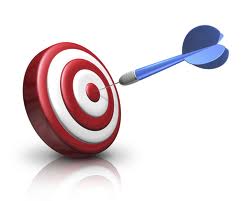 تمكين المتعلمين من اكتساب مهارات التعاون والتفاعل والتواصل مع الآخرين
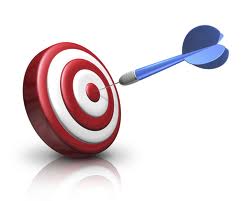 زيادة الأعمال الابداعية لدى المتعلمين
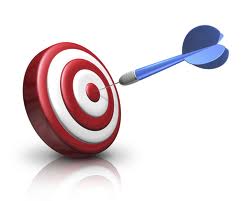 اكتساب المتعلمين المعارف والمهارات والاتجاهات المرغوب فيها
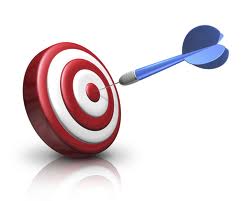 تشجيع المتعلمين على المرور بخبرات تعليمية وحياتية حقيقية
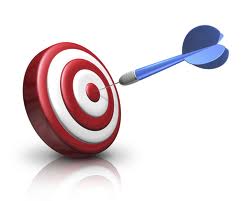 تشجيع المتعلمين على اكتساب مهارات التفكير العليا كالتحليل والتركيب والتقويم
نشاط 1 / 1 / 3
30د
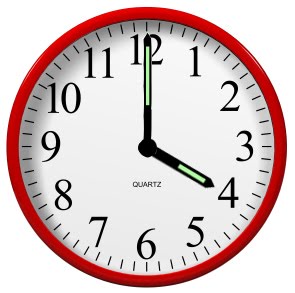 أخي المتدرب .. بالتعاون مع أفراد مجموعتك صمم خارطة مفاهيم تبين فيها متطلبات التعلم النشط مراعياً عند التصميم :
ما يكون متطلباً شرطياً وغير شرطي
ما يكون متطلباً معنوياً ومادياً
تعاوني
الأفكار الأساسية لمساعدة طلابنا على التعلم
سبحانك اللهم وبحمدك ..
أشهد أن لا إله إلا أنت
أستغفرك وأتوب إليك